História
da
Imunização
Expulsando o Diabo - Julgamentos de bruxas até 1782
Teufelsaustreibung
Edward Jenner, médico inglês (1749-1823)
Jenner
Edward Jenner - o seu "sucesso na imunização"
1790:
Ele inoculou seu filho de 10 
meses contra varíola:

Mentalmente incapacitado
Morreu aos 21 anos
De 14 808, 11 174
foram imunizados!
Epidemia de varíola Londres 1870-1872
Início do século XIX: Proibida a vacinação contra varíola
Na Inglaterra e Holanda,
A vacinação contra a varíola
era ilegal:

Menor incidência de 
doença na Europa!
Jenner no fim de sua vida
"Eu não sei se eu não
cometi um erro terrível
e criei algo monstruoso!"
Mudança estranha na terminologia
Lepra
Praga
Varíola
Catapora
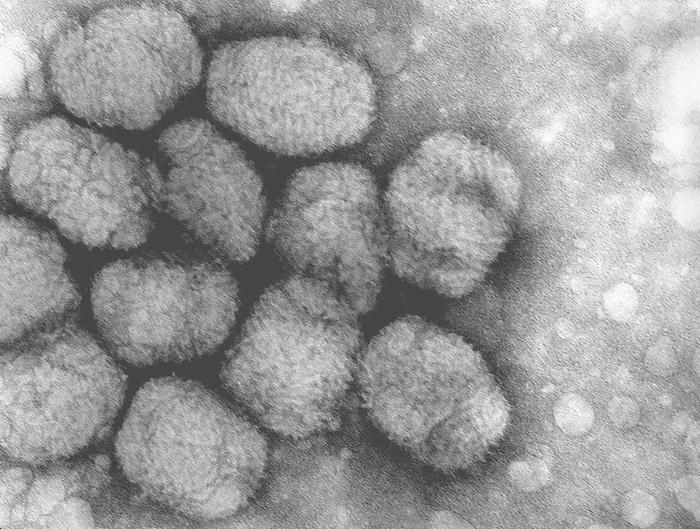 "Vírus da varíola"
Robert Koch (1843 – 1910)
Koch
Rudolf Virchow (1821 – 1902)
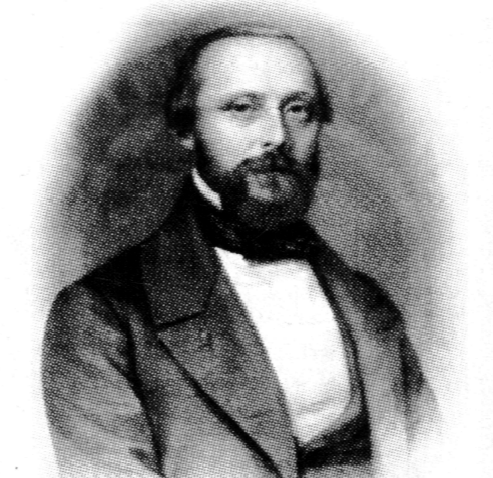 Antoine Bechamp (1816 – 1908)
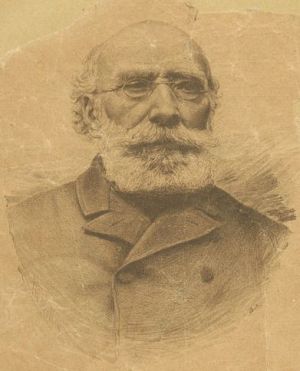 Claude Bernard (1813 - 1878)
Claude Bernard – Sua frase famosa:
"O micróbio é
nada, o meio
em que eles vivem
é tudo!"
Max von Pettenkofer (1813 – 1901)
Pettenkofer
7 Out. 1892 ele bebe
1 ml de uma cultura cólera em frente de uma platéia!
(cerca de 1Mi. de bactéria cólera)

e NÃO fica diente!
Max von Pettenkofer na idade de 74 anos:
Luis Pasteur (1822 – 1895)
Pasteur
Dr. Geison sobre Luis Pasteur:
Historiador em
Universidade de Princeton:

"Não existe dúvida que
Pasteur comprometido científico
fraude em várias ocasiões. ”
20 anos de pesquisa: Dr. Geison sobre Luis Pasteur
Luis Pasteur no seu leito de morte
"O germe é
nada, o que importa é o meio!
Varíola na Alemanha de 1865 – 1822
1874: Introdução
da 2ª Vacinação
Obrigatória
Casos de varíola
Sick
Vaccinated
Unvaccinated
Casos de varíola após a 2ª guerra mundial
Concurso de Premiação - 1911
1885: Cartaz nas ruas de Londres
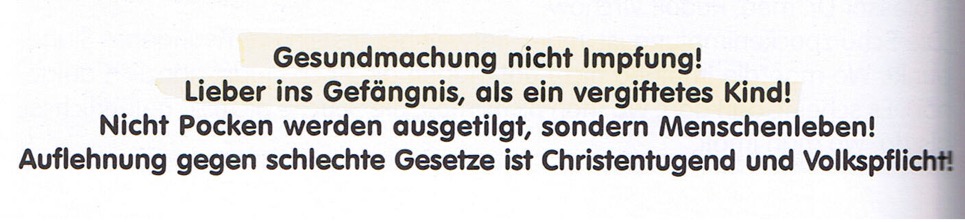 Cuidados de saúde, não vacinas!
Melhor ir para a cadeia do que ter um filho envenenado!
A varíola não está sendo eliminada, mas sim vidas humanas!
A recusa de más leis é uma virtude cristã e nosso dever cívico!
História da Teoria do Vírus
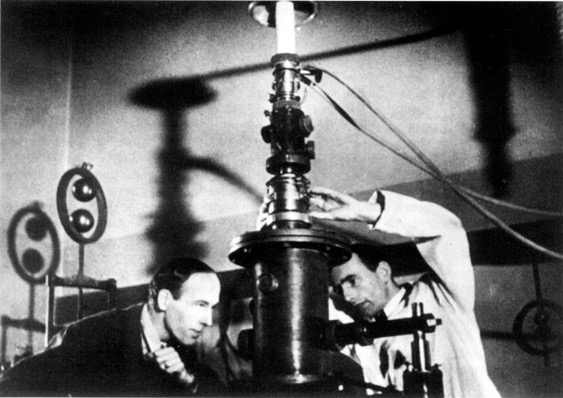 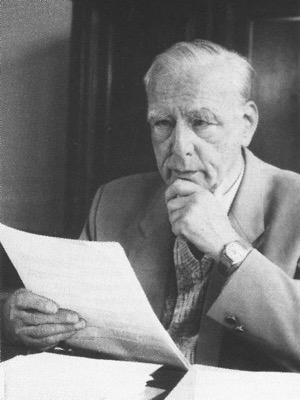 1931: Erstes Elektronenmikroskop
Ernst Ruska (1906 – 1988)
Mortalidade infantil em Hamburgo 1821-1964
Casos de difteria de 1920 a 1990
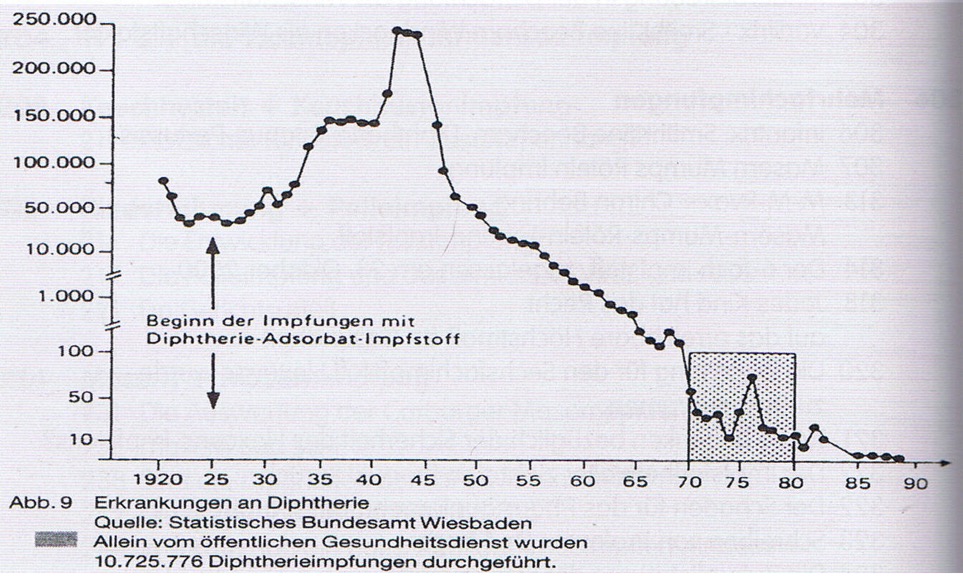 Teoria da infecção
Teoria da infecção
Teoria da infecção
As mitocôndrias estão desprotegidas (antibióticos)
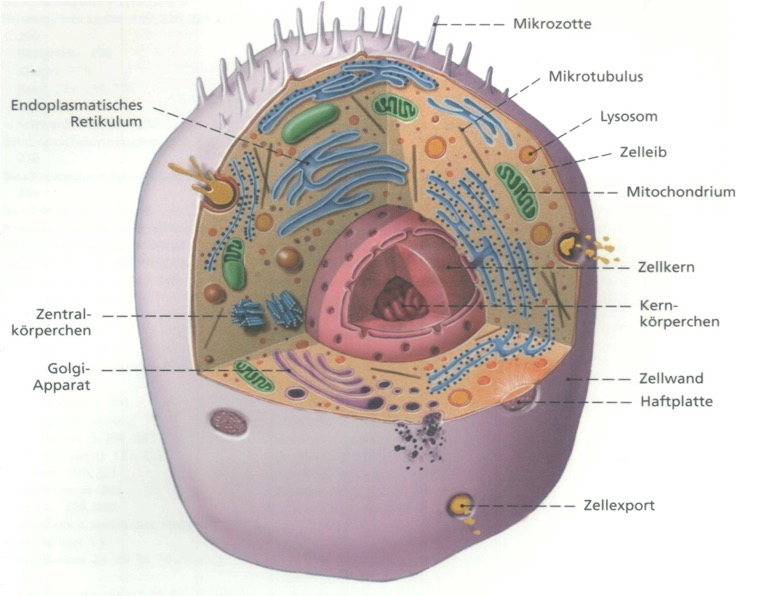 Vacinação juvenil Hexavalente - Hexavac
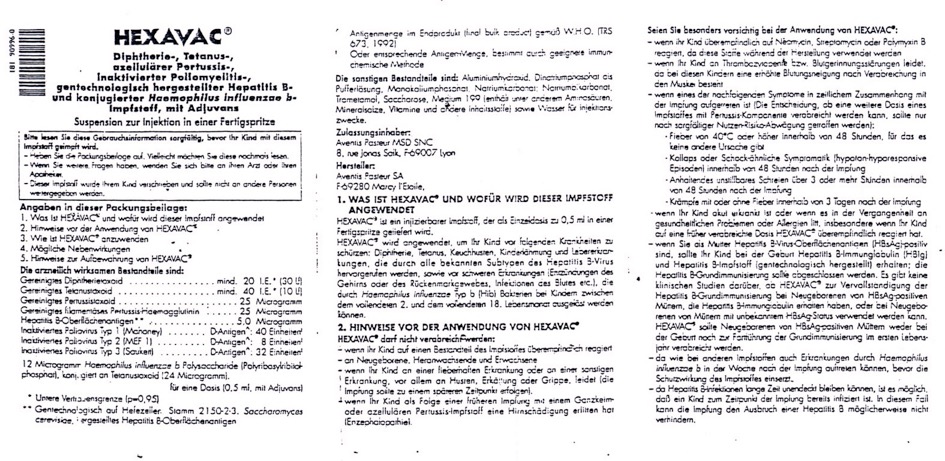 Hexavac – Instruções na embalagem
Hexavac Retirado do Mercado
99,9% das substâncias acompanhantes
Antibióticos
Betapropriolactona
Mercúrio (Thiomersal)
Hidroxido de Alumíno
Formaldeído
Benzeno
Vacinas - corra por suas vidas!